ГЕОМЕТРИЯ
9 класс
ТЕМА: 
РЕШЕНИЕ ЗАДАЧ 
(1 ЧАСТЬ)
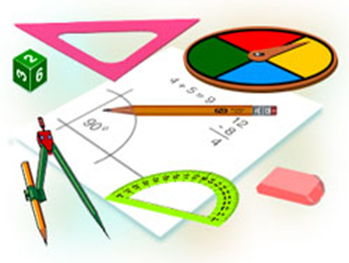 ПРОВЕРКА САМОСТОЯТЕЛЬНОЙ РАБОТЫ
Задача 46.1. Даны квадрат, периметр которого равен 1 м и окружность, длина которой равна 1 м. Сравните площади квадрата и круга, ограниченного этой окружностью.
ПРОВЕРКА САМОСТОЯТЕЛЬНОЙ РАБОТЫ
Решение.
ПРОВЕРКА САМОСТОЯТЕЛЬНОЙ РАБОТЫ
ПРОВЕРКА САМОСТОЯТЕЛЬНОЙ РАБОТЫ
РЕШЕНИЕ ЗАДАЧ
РЕШЕНИЕ ЗАДАЧ
Решение.
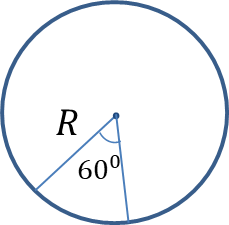 РЕШЕНИЕ ЗАДАЧ
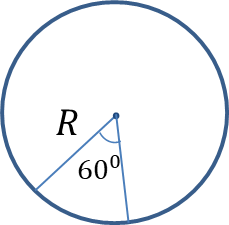 РЕШЕНИЕ ЗАДАЧ
РЕШЕНИЕ ЗАДАЧ
Решение.
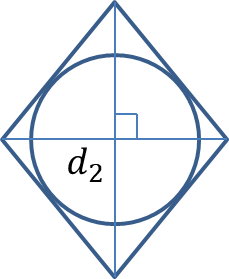 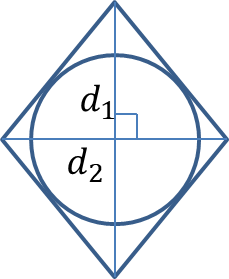 РЕШЕНИЕ ЗАДАЧ
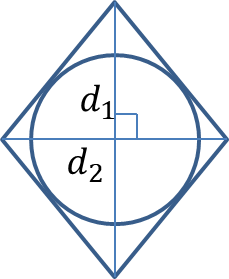 РЕШЕНИЕ ЗАДАЧ
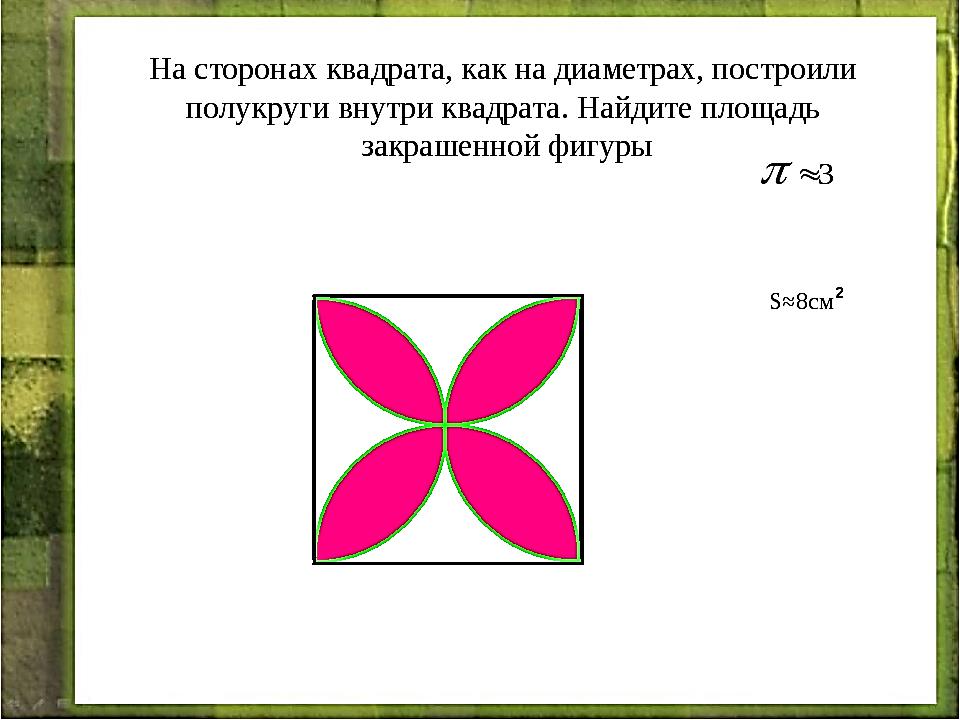 РЕШЕНИЕ ЗАДАЧ
Решение.
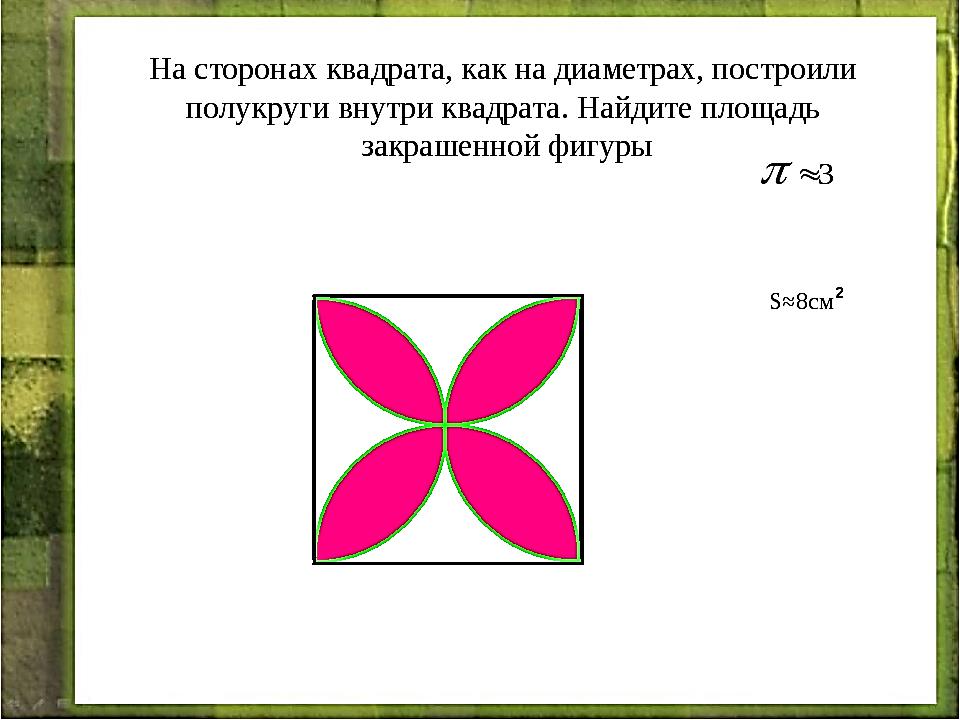 РЕШЕНИЕ ЗАДАЧ
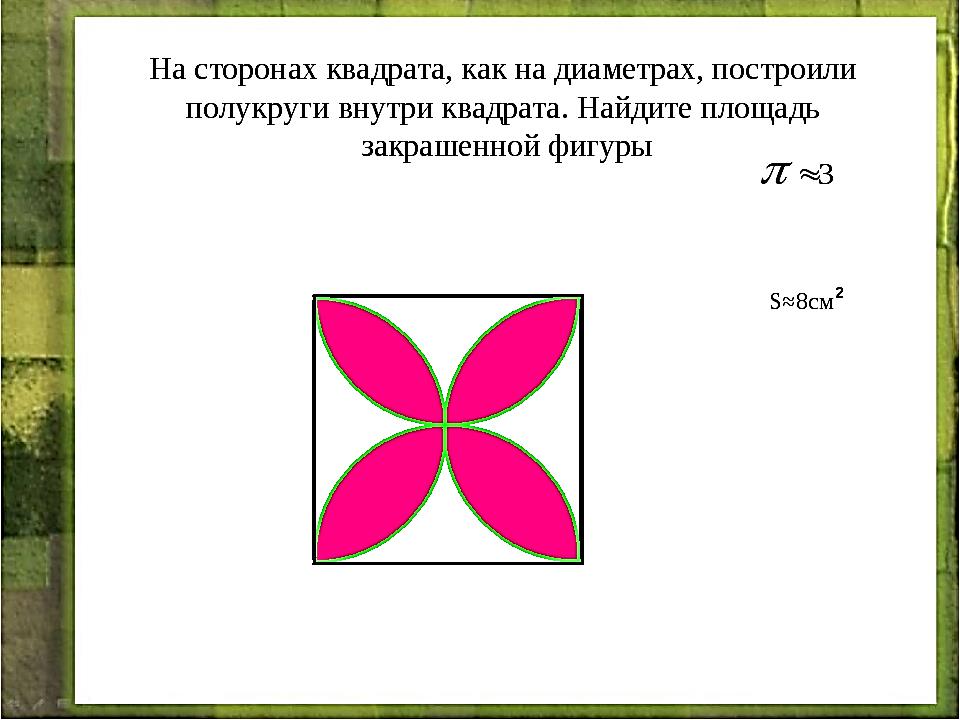 ПРОВЕРЬТЕ СВОИ ЗНАНИЯ
ПРОВЕРЬТЕ СВОИ ЗНАНИЯ
ПРОВЕРЬТЕ СВОИ ЗНАНИЯ
ПРОВЕРЬТЕ СВОИ ЗНАНИЯ
ПРОВЕРЬТЕ СВОИ ЗНАНИЯ
ЗАДАНИЯ ДЛЯ САМОСТОЯТЕЛЬНОГО РЕШЕНИЯ
Решить задачу № 46.6
Стр.  125
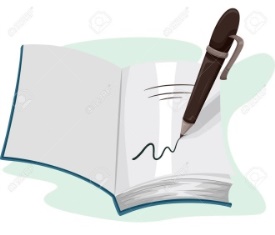